«Нравственно-патриотическое воспитание старших дошкольников
посредством изучения художественной литературы»
Выполнила: Беспалова Анастасия Андреевна
Нравственно-патриотическое воспитание является одним из важнейших элементов общественного сознания, именно в этом основа жизнеспособности любого общества и государства, преемственности поколений, а в целом силе и мощи государства.
Важную роль в формировании нравственно-патриотического воспитания играет художественная литература. Формирование любого нравственного качества процесс длительный и достаточно трудоемкий.

Воспитывать эти чувства необходимо с раннего возраста. « Правильное
воспитание - это наша счастливая старость» - говорил А.С.Макаренко
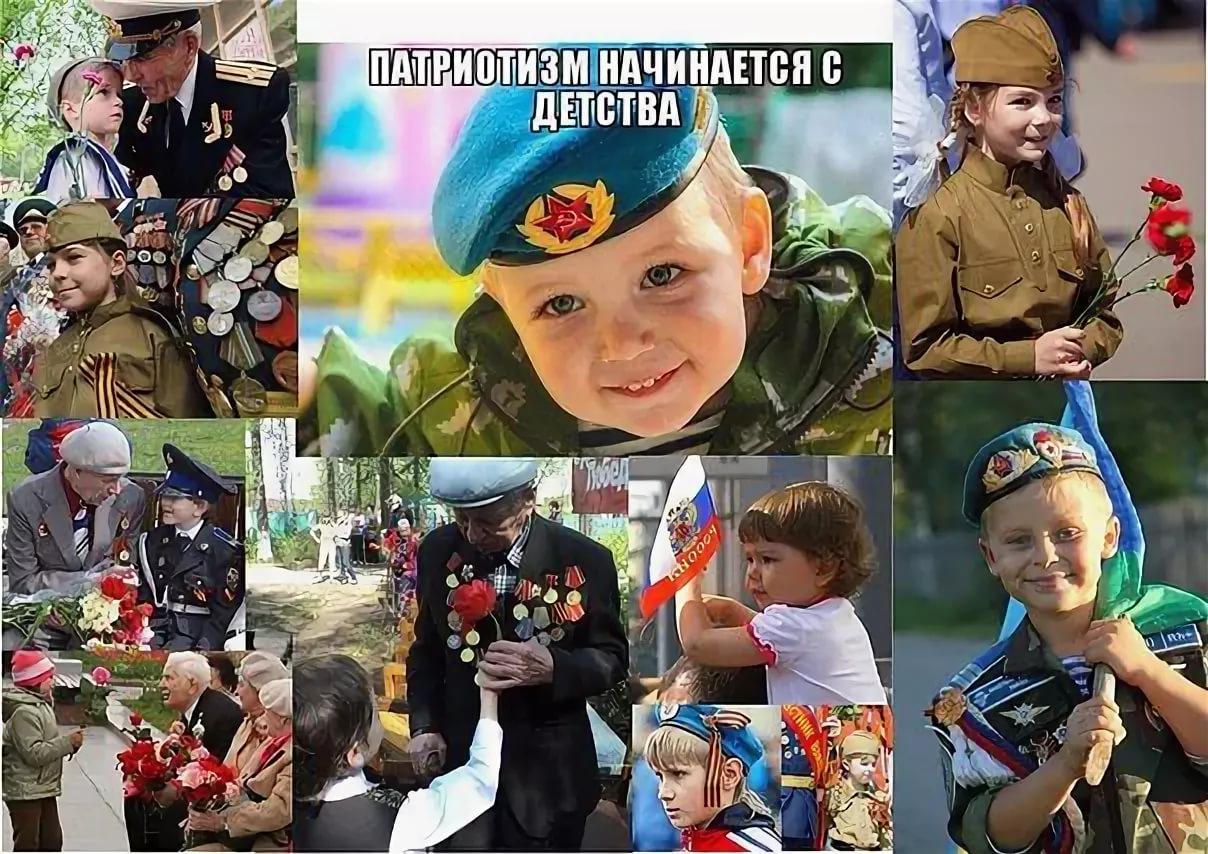 Актуальность темы обусловлена проблемой нравственно- патриотического воспитания в наши дни. Детская художественная литература как нельзя более подходит для этих целей, являясь незаменимым средством познания и воспитания. Исследования в области дошкольной педагогики и психологии свидетельствуют о том, что одной из особенностей воспитания нравственности и  патриотизма дошкольников кроется в их возрасте. Дошкольный возраст-фундамент общего развития ребенка, стартовый период всех высоких человеческих начал.
Цель: развитие и формирование нравственно-патриотических качеств  у дошкольников средствами художественной литературы


Задачи:
1. Воспитывать в детях уважительное отношение к окружающим людям. Формировать такие качества как доброжелательность, сочувствие, отзывчивость, трудолюбие, скромность..).
2.Развивать у детей познавательный интерес, потребность в познании культурно – исторических ценностей через знакомство с художественной литературой.
3.Воспитывать ценностное отношение и гордость о героях своей страны.
4.Пробуждать в детях эмоциональную отзывчивость, приобщая их к художественной литературе, искусству, народной культуре.
Книжный уголок
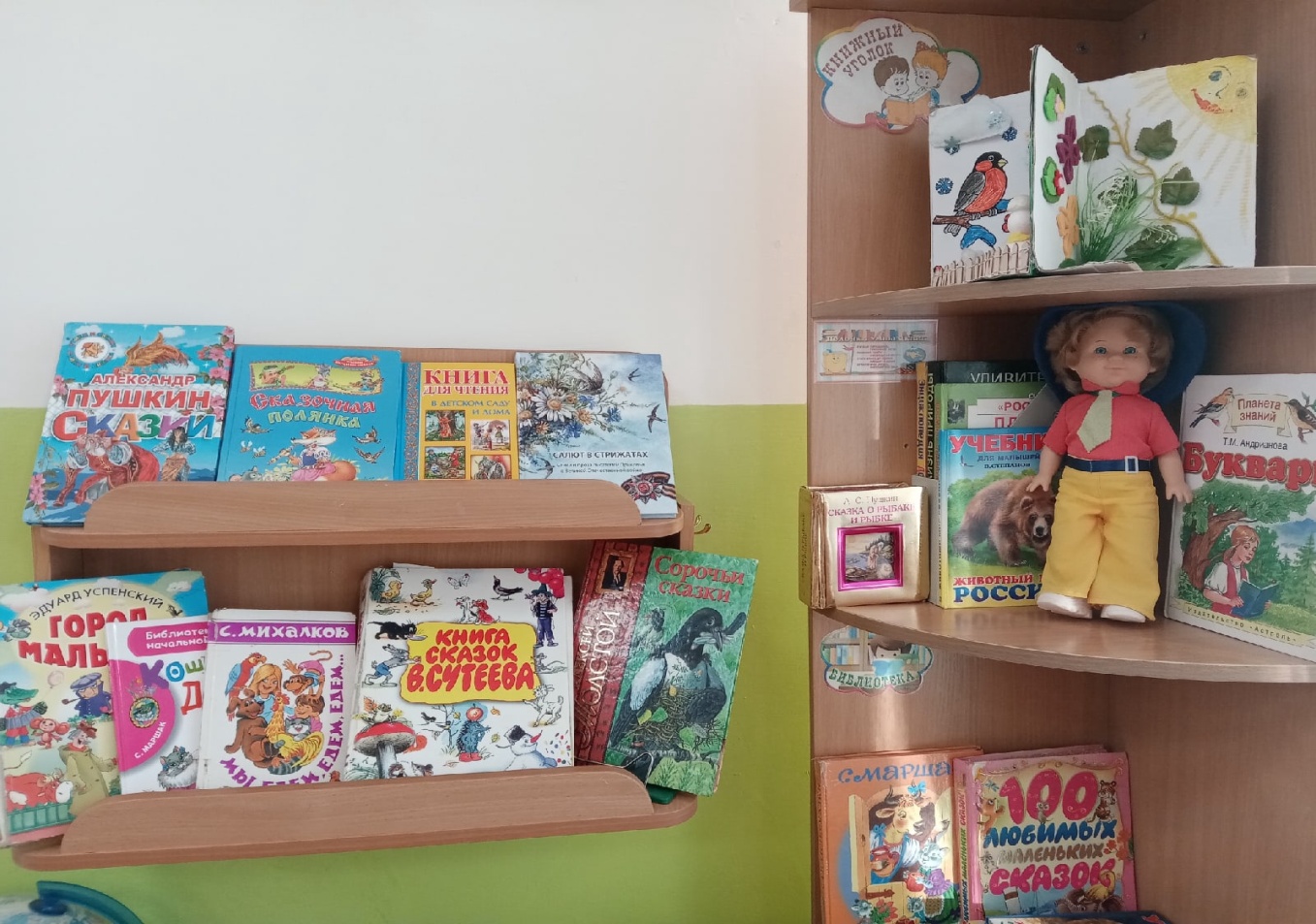 Книжки – самоделки
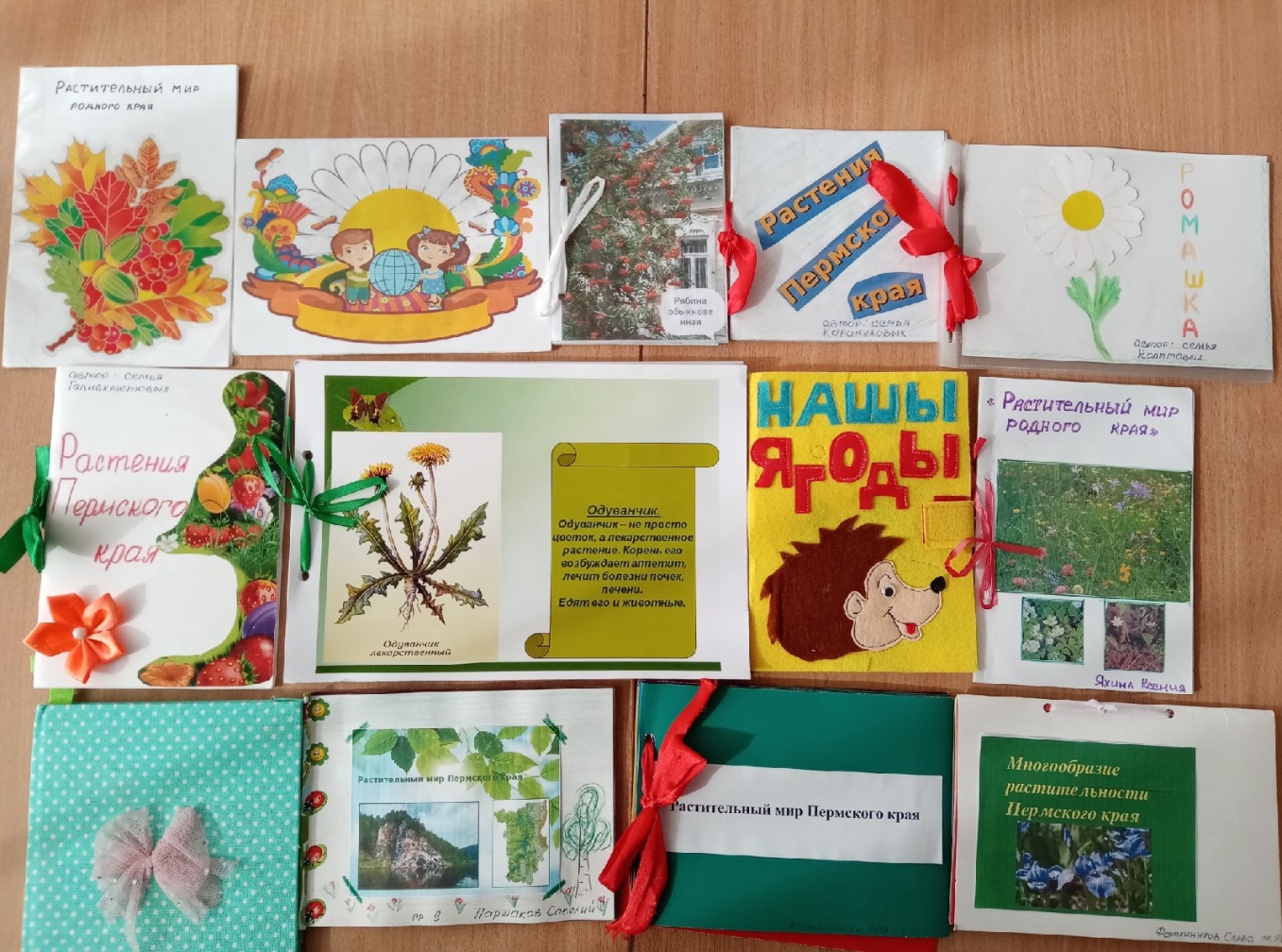 Патриотический уголок
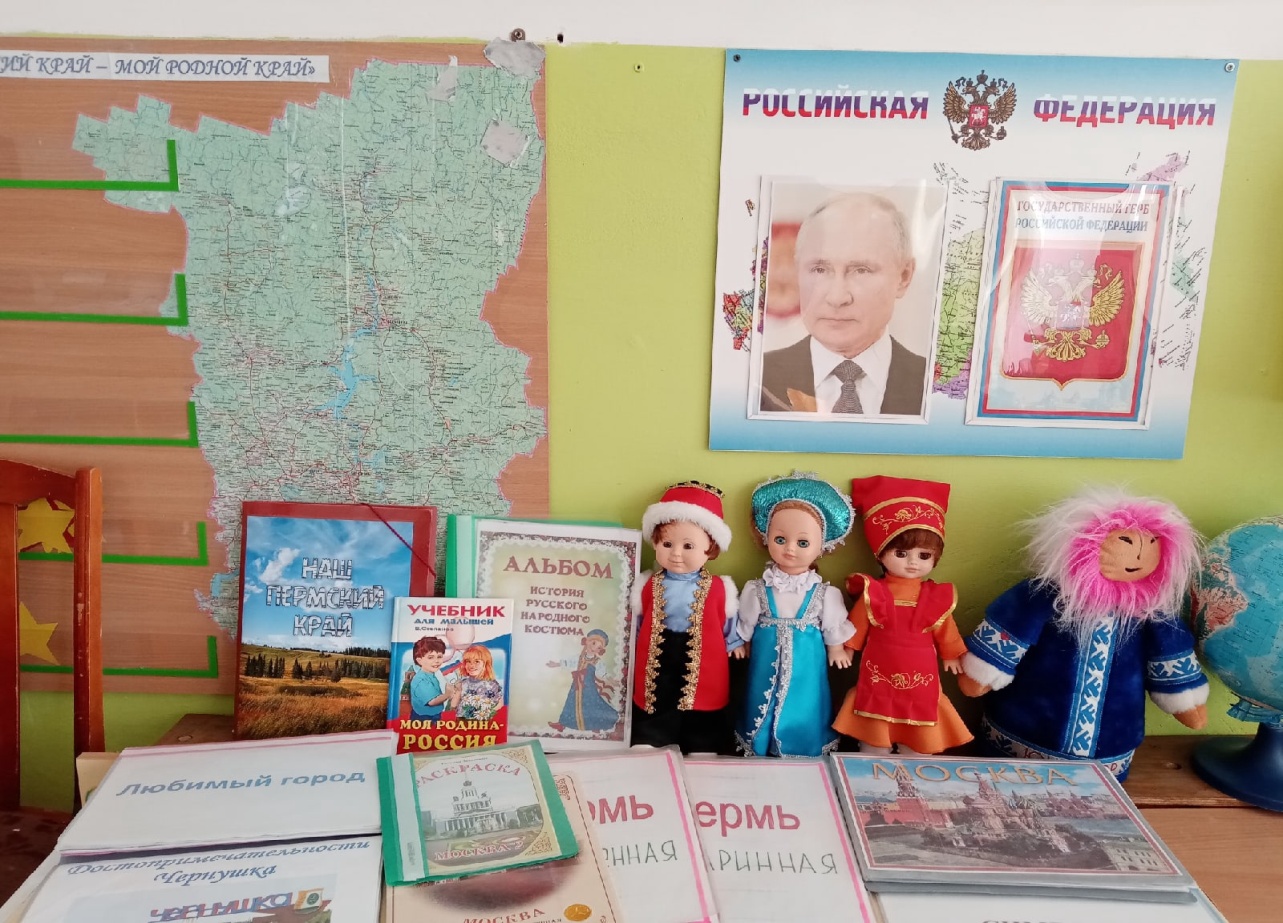 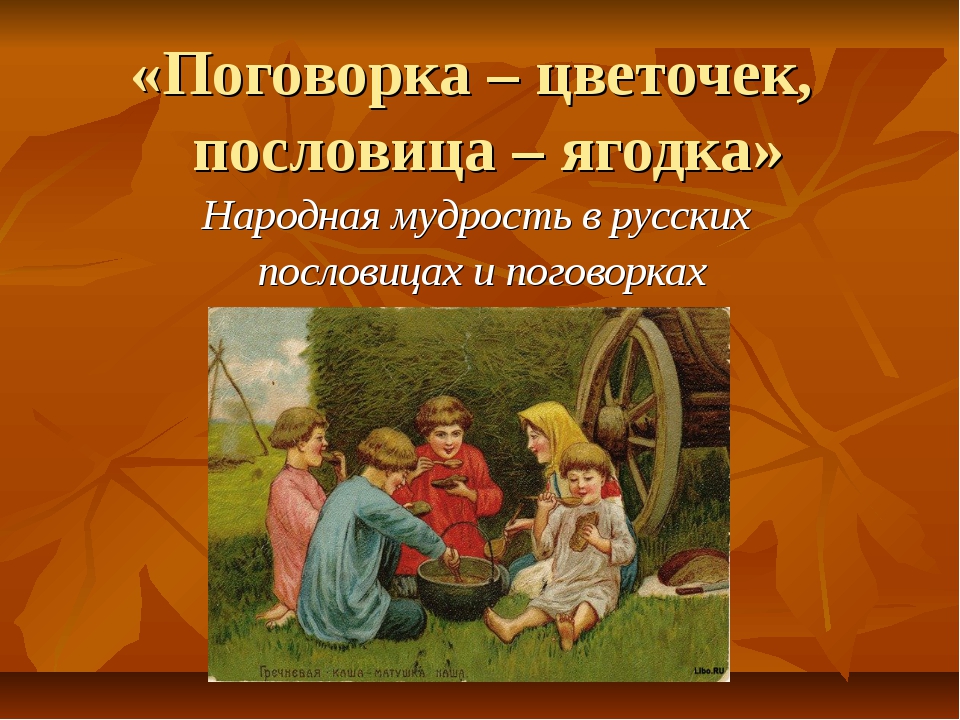 РУССКИЕ НАРОДНЫЕ СКАЗКИ
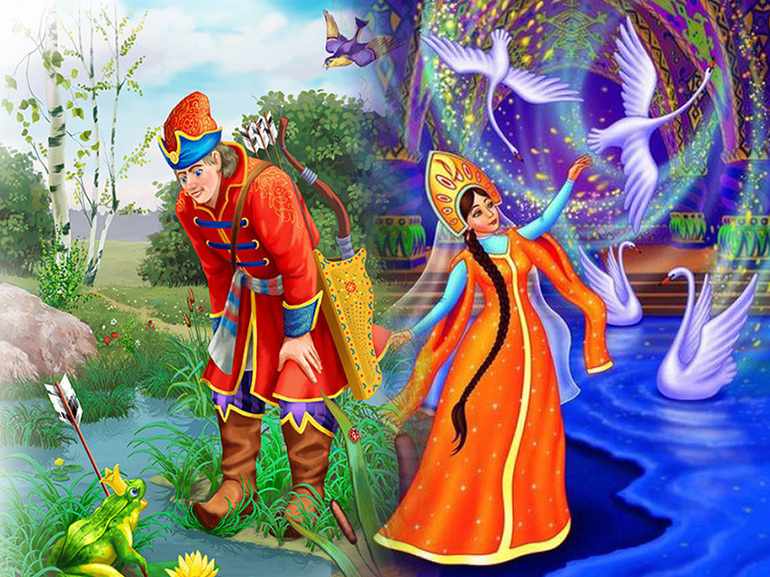 Мы используем в своей работе следующие виды театрализованных игр:
 
Настольный театр игрушек
Фланелеграф
игры в кукольный театр
настольный театр
пальчиковый театр 
теневой театр
конусный театр
 
Игры-драматизации:
инсценирование потешек
инсценирование песен, сказок
инсценирование небольших литературных текстов
 творчество детей
Театрализованные игры с участием детей
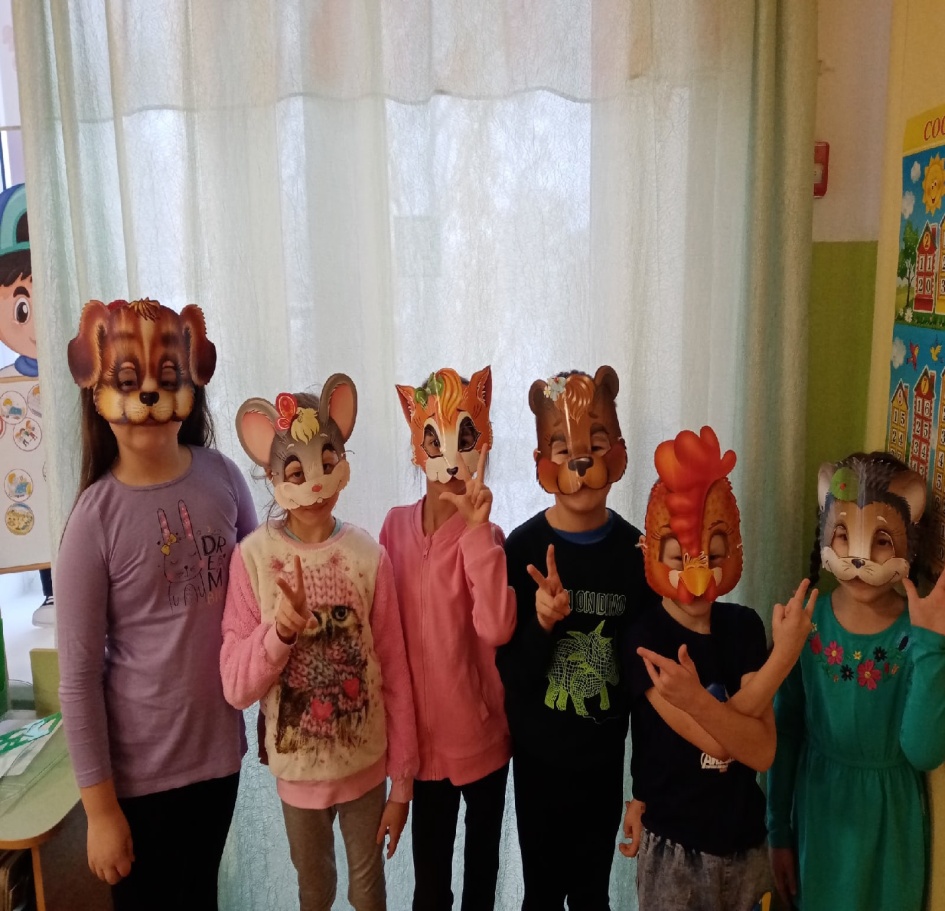 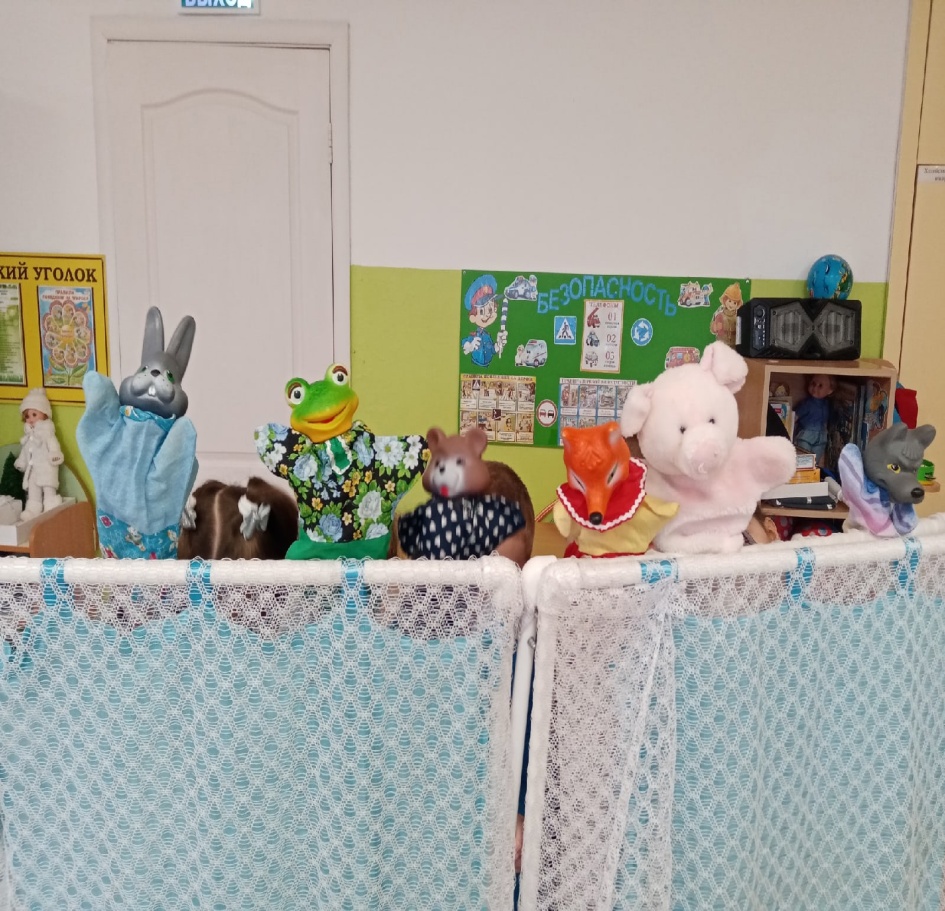 Игры в настольный театр  по мотивам русско-народных сказок
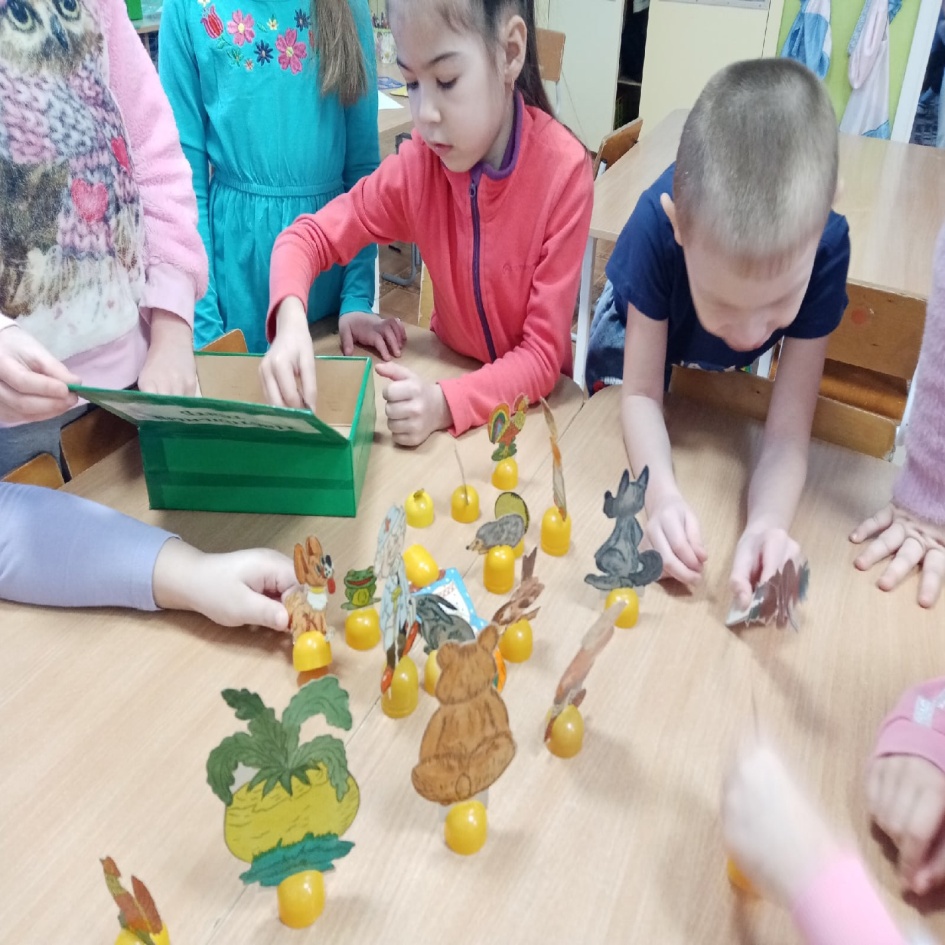 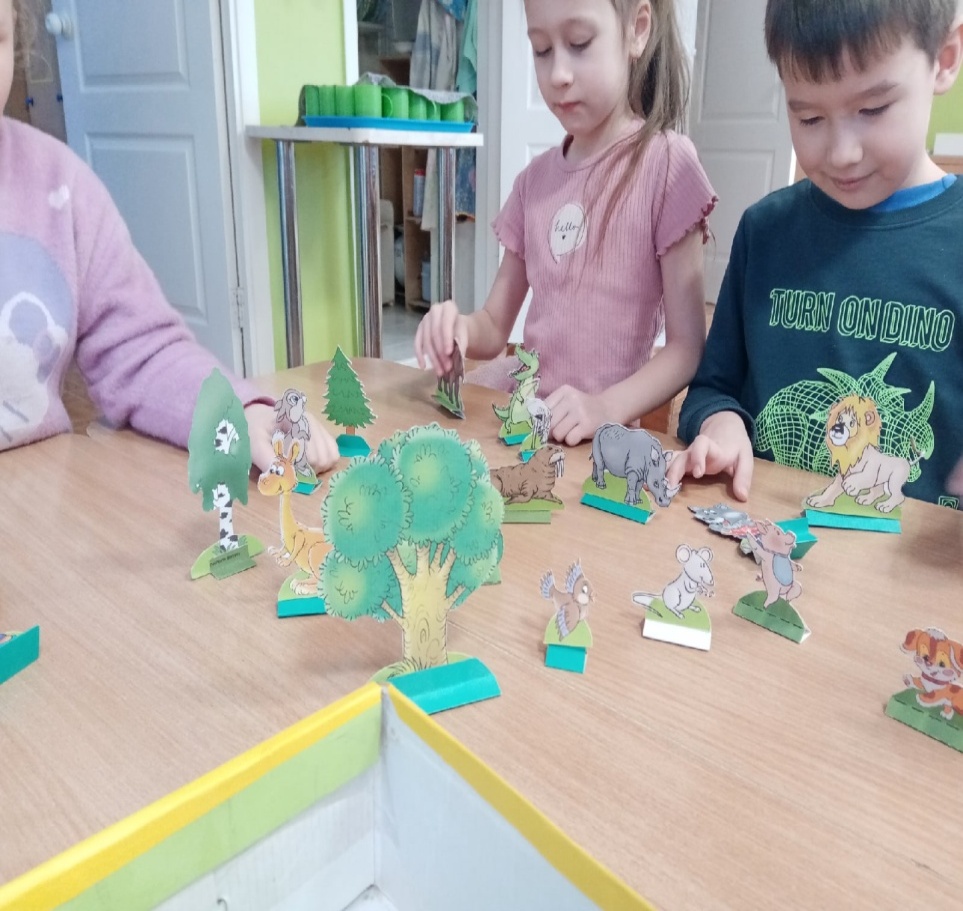 Спектакль «Как коза избушку построила»
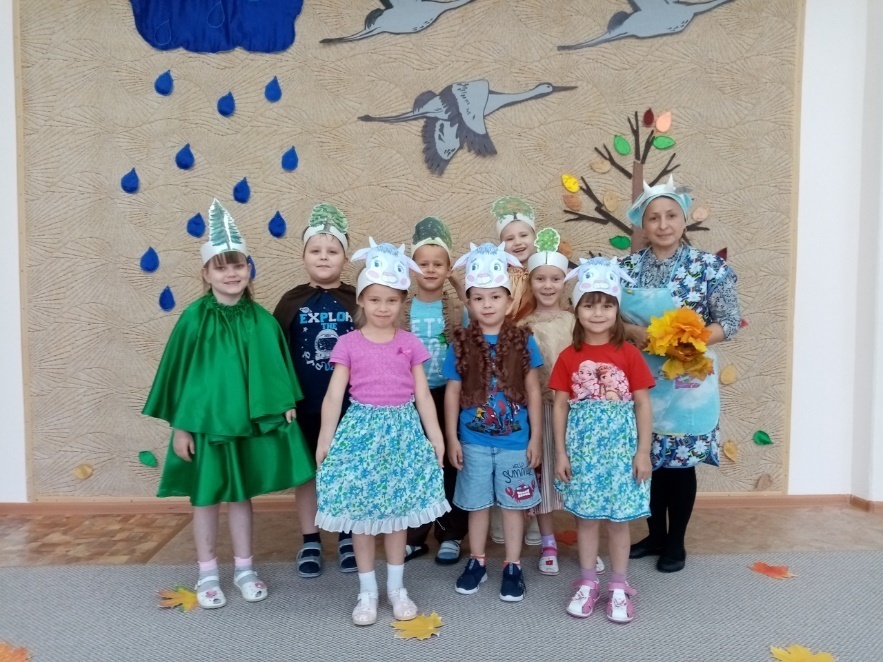 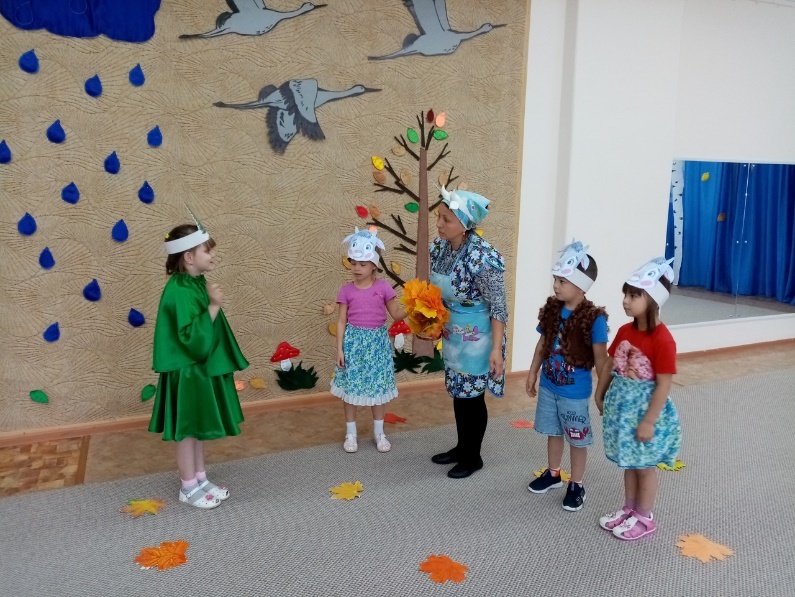 Участие в конкурсе буктрейлеров по сказке  Воробьёва В.И. «Капризка». 
Видео-презентация с участием детей.
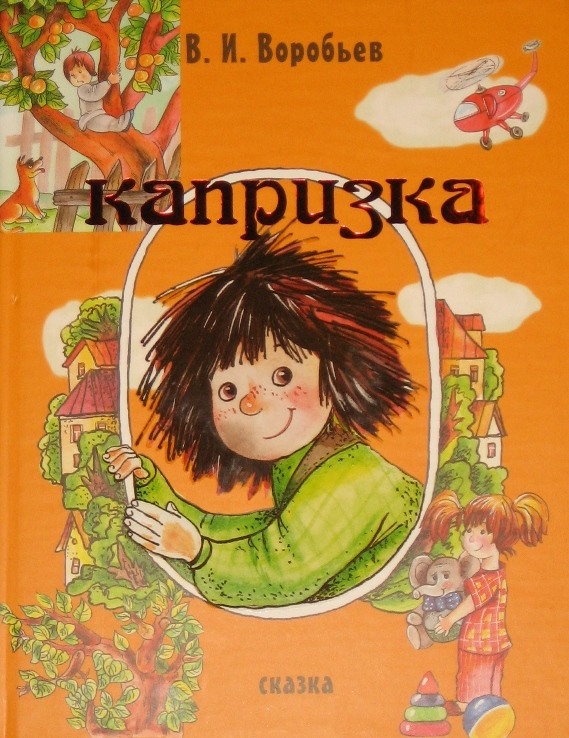 Былины – это поэтические, художественные произведения. Они передают народное понимание истории, народное представление о долге, чести, справедливости.
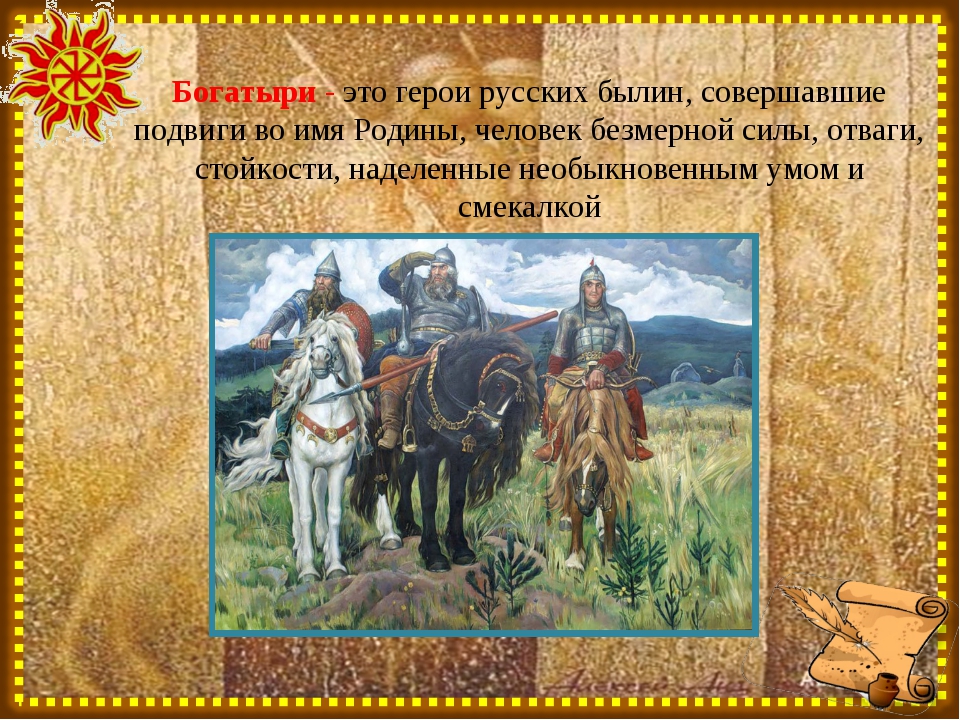 Конкурс «Богатырская сила»
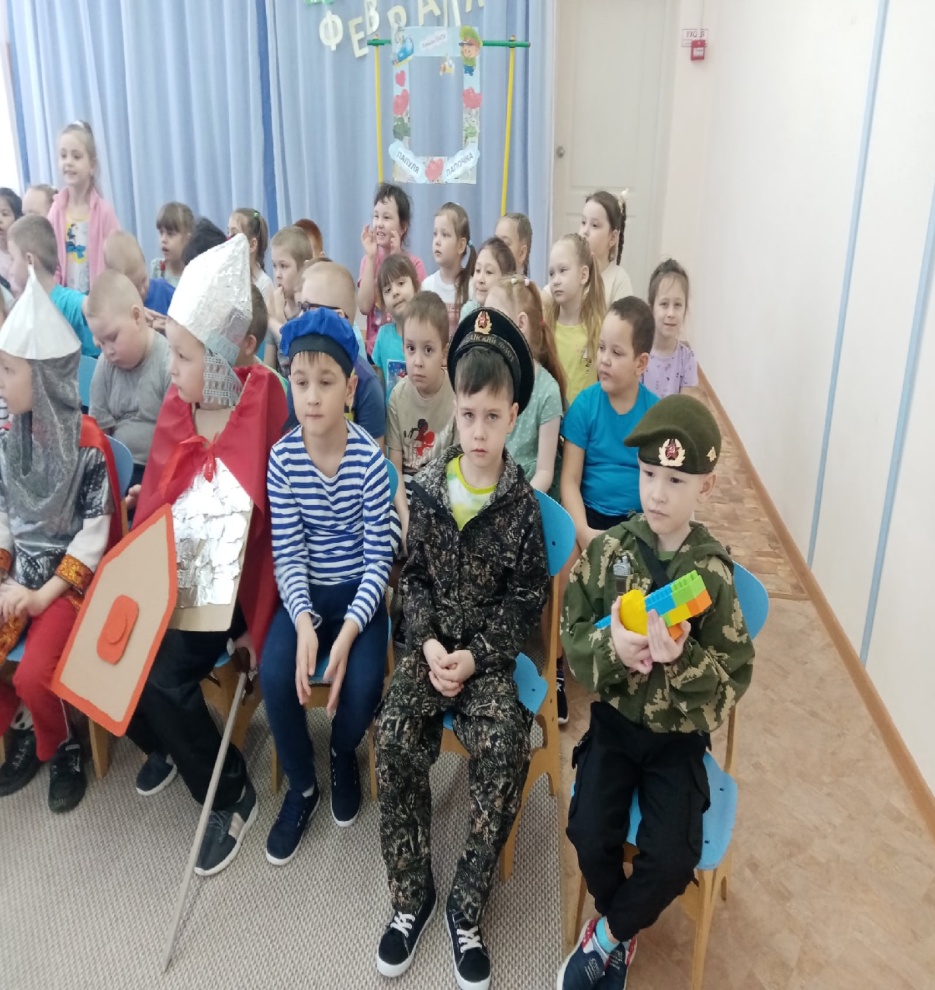 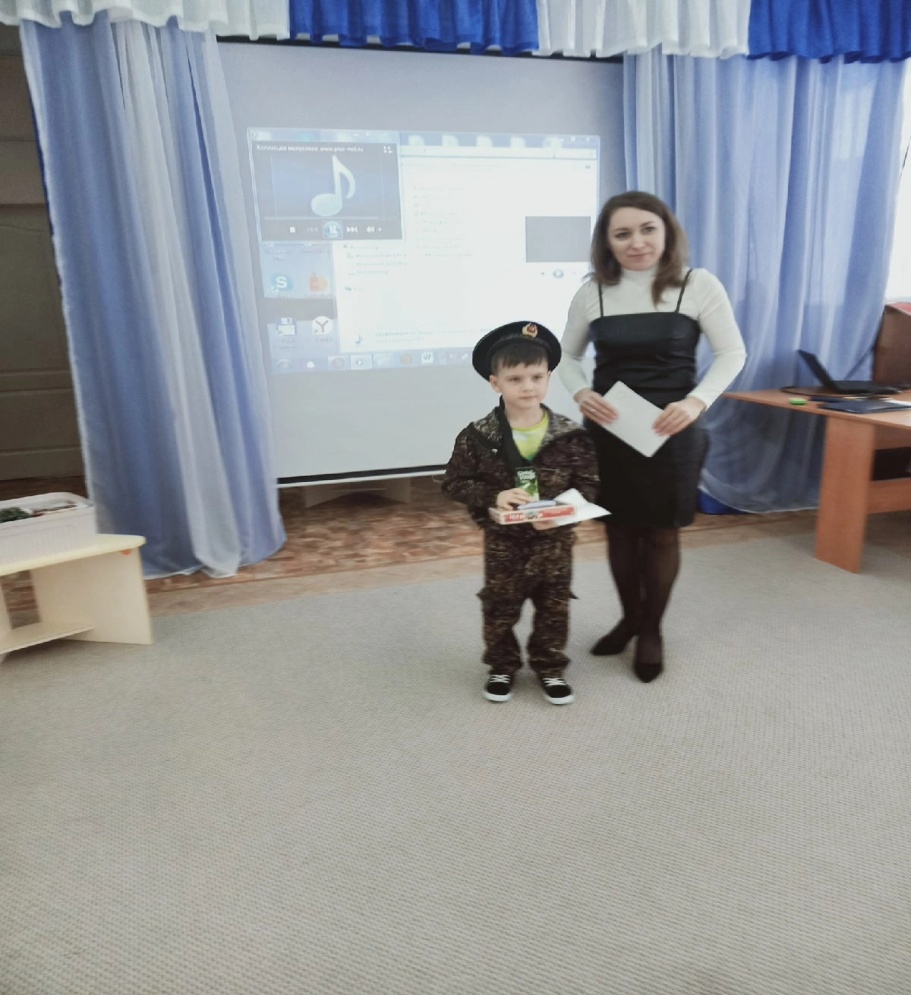 Русские классики детской литературы
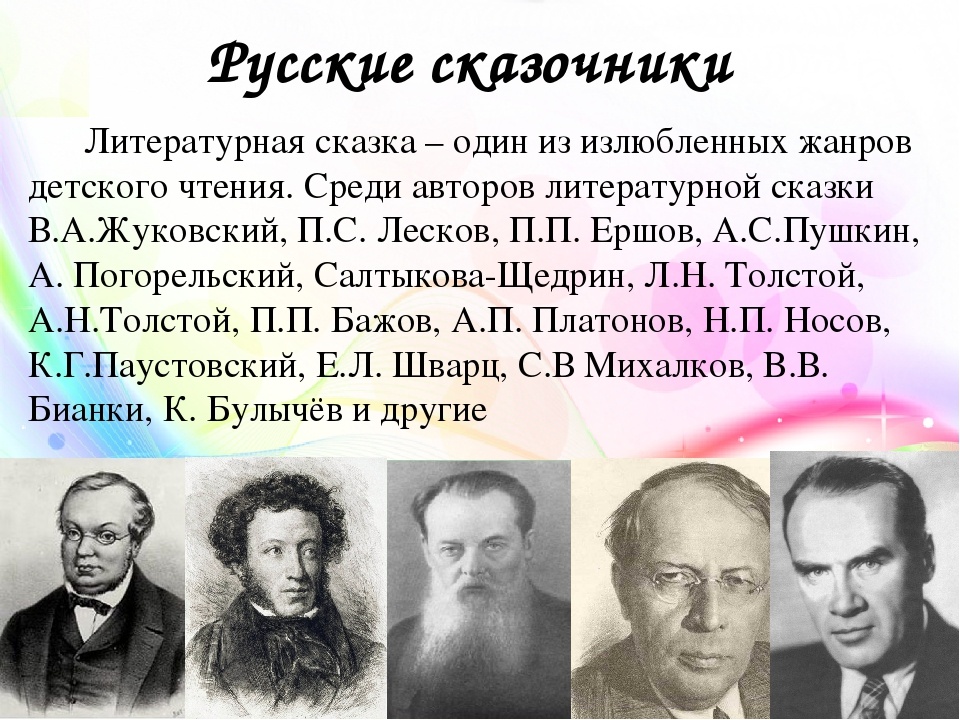 Произведения о войне
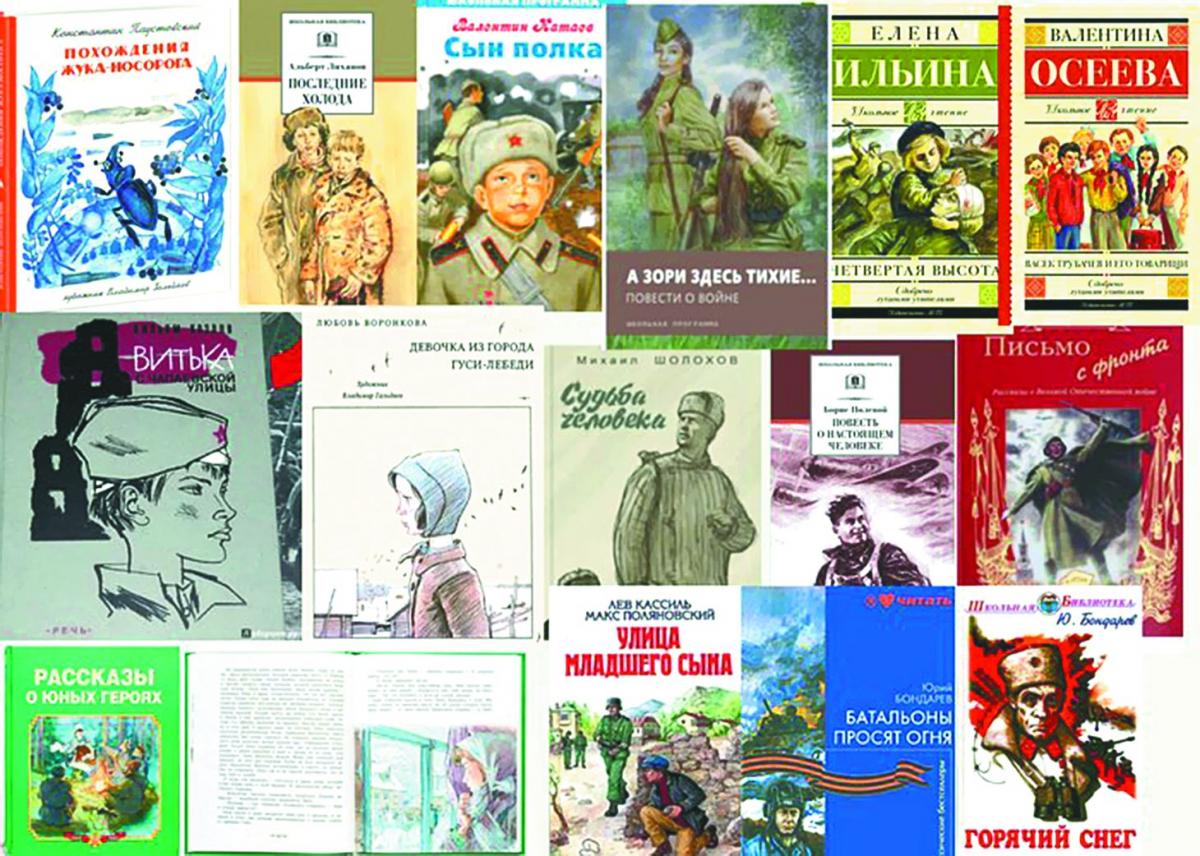 Цикл этических бесед по нравственному воспитанию детей
В ходе этической беседы мы стремимся решить следующие задачи:Научить детей видеть нравственную сторону воспринимаемых действий, событий, понимать их суть;Дать представления о нравственной стороне человеческих отношений, опираясь на поступки детей, образы художественной литературы и других видов искусства;Способствовать накоплению и обобщению эмоционально-положительного отношения к образам добрых героев и их поступкам;Формировать умение обоснованно оценивать свои поступки и поступки других людей («можно – нельзя», «хорошо – плохо»);Учить соблюдать нравственные нормы поведения.Эти задачи берутся и на вооружение воспитателем в зависимости от уровня развития дошкольников, их интереса к материалу, активности при решении задач, которые ставит перед ними взрослый
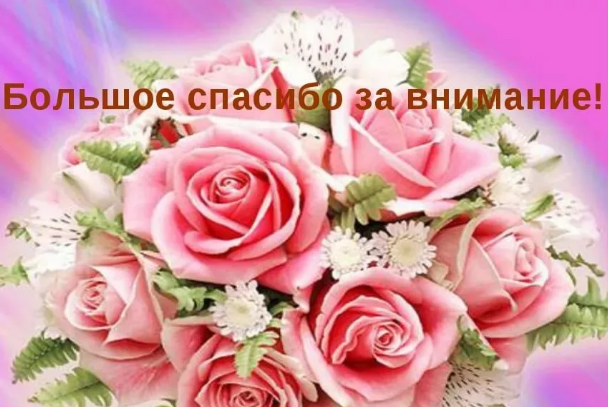